Rappresentanza Collettiva per Imprese e Professionisti
Introduzione allo Sportello Amianto Nazionale
Promuove la tutela della salute pubblica e dell'ambiente.
Collabora con oltre 4.000 Comuni italiani affiancandoli nella gestione dell’informazione mutuale al cittadino.
Collabora con le associazioni a difesa delle vittime e dell’ambiente
Organizzatore dell'Asbestos International Forum.
Partner di UNI per la normazione tecnica e la formazione.
Ideatore dell’«Accademia di Formazione Amianto» UNI/Sportello Amianto Nazionale
Consulente delle Commissioni Parlamentari per la tutela della Salute negli ambienti di vita e di Lavoro
Collabora con Ministeri, Enti e corpi dello Stato
Collabora con il Parlamento Europeo in qualita’ di soggetto qualificato alle istruttorie propedeutiche in materia di legislazione in ambito amianto
Collabora direttamente con Governi Europei ed extra Europei come consulente accreditato e competente per le azioni propedeutiche alla legislazione e alla redazione di Leggi e piani in ambito amianto
Perché sostenere la rappresentanza collettiva dello Sportello ?
Accesso a una rappresentanza istituzionale qualificata.
Partecipazione a tavoli tecnici e operativi.
Networking con imprese e professionisti del settore.
Supporto pratico per affrontare criticità burocratiche.
Obiettivi futuri del Progetto di rappresentanza collettiva imprese e professionisti dell’amianto
Riqualificazione della collaborazione tra imprese etiche e Stato centrale per risolvere il problema nell’ambito delle buone pratiche mutuali tra pubblico e privato.
Amplificare la cultura della gestione del rischio
Incidere nella normazione rendendola burocraticamente snella, universale e efficace.
Favorire la formazione al riconoscimento e alla gestione del rischio.
Favorire buone pratiche condivise e coadiuvanti la legislazione la cultura della gestione e il riconoscimento del rischio partecipando alla tuela delle generazioni future e alla qualificazione dei giovani lavoratori
Perche’ Partecipare?
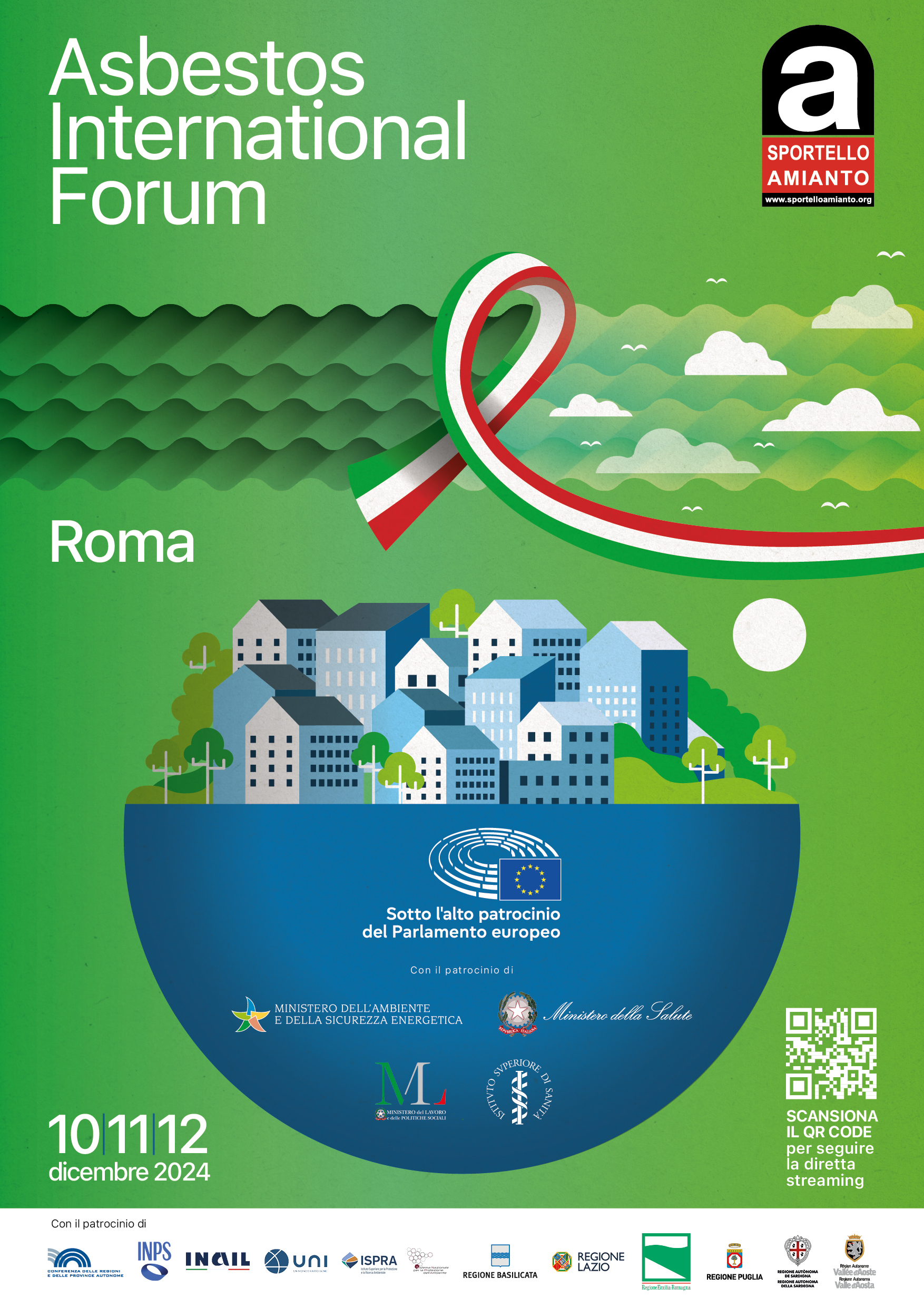 Per qualificare una rappresentanza collettiva della categoria dell’industria e dei professionisti dell’amianto che conferisca dignita’ solidita’ e difesa dell’intero comparto elevandone la percezione e amplificandone la collaborazione con il legislatore
Partecipare prioritariamente e da protagonista al piu’ articolato Sistema convegnistico Nazionale in materia 
Partecipare con priprota’ e vantaggi agli eventi fieristici e di rappresentanza del mondo dell’impresa dell’amianto nazionale e internazionale
Partecipare ai consessi propedeutici le legislazioni nazionali e europee
Condividere e risolvere dubbi e perplessita’ operative di impresa partecipando alla vita del Progetto di rappresentanza e al suo networking
Contribuire da protagonisti alla battaglia per il miglioramento legislativo
Unisciti a noi!
Sostieni la rete di rappresentanza piu’ qualificata del settore amianto.
Lavoriamo insieme per un futuro più sicuro e sostenibile.
Scarica il FAC SIMILE di richiesta di partecipazione cliccando qui, mettilo sulla tua carta intestata e procediamo insieme 
Leggi e ascolta i nostri valori, i nostri obiettivi e i nostril intenti cliccando qui
 Contattaci per ogni domanda o approfondimento.
Per info consulta www.sportelloamianto.com
Grazie a tutti Voi !